3155 W Ox LLCCPN22-SU-008
Sully District Land Use and Transportation Committee
February 20, 2023
Subject Property
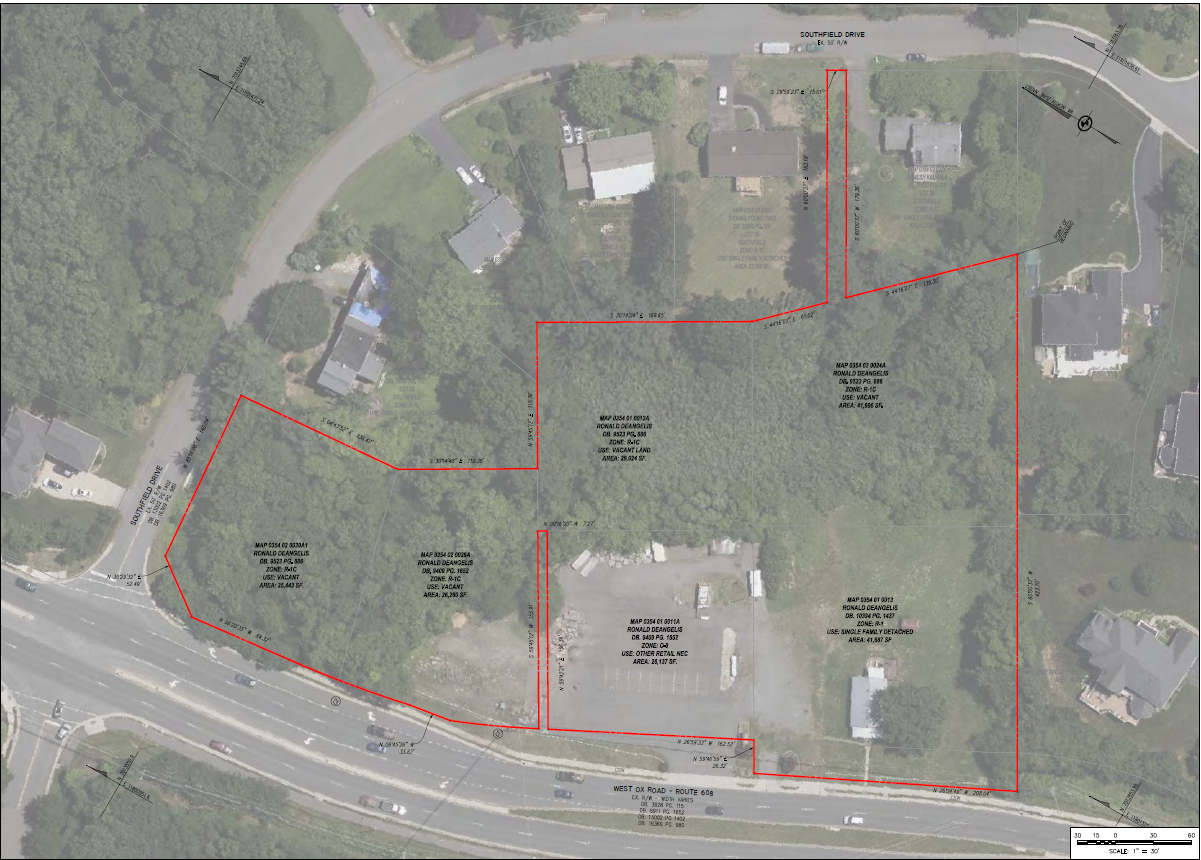 Permitted By-Right
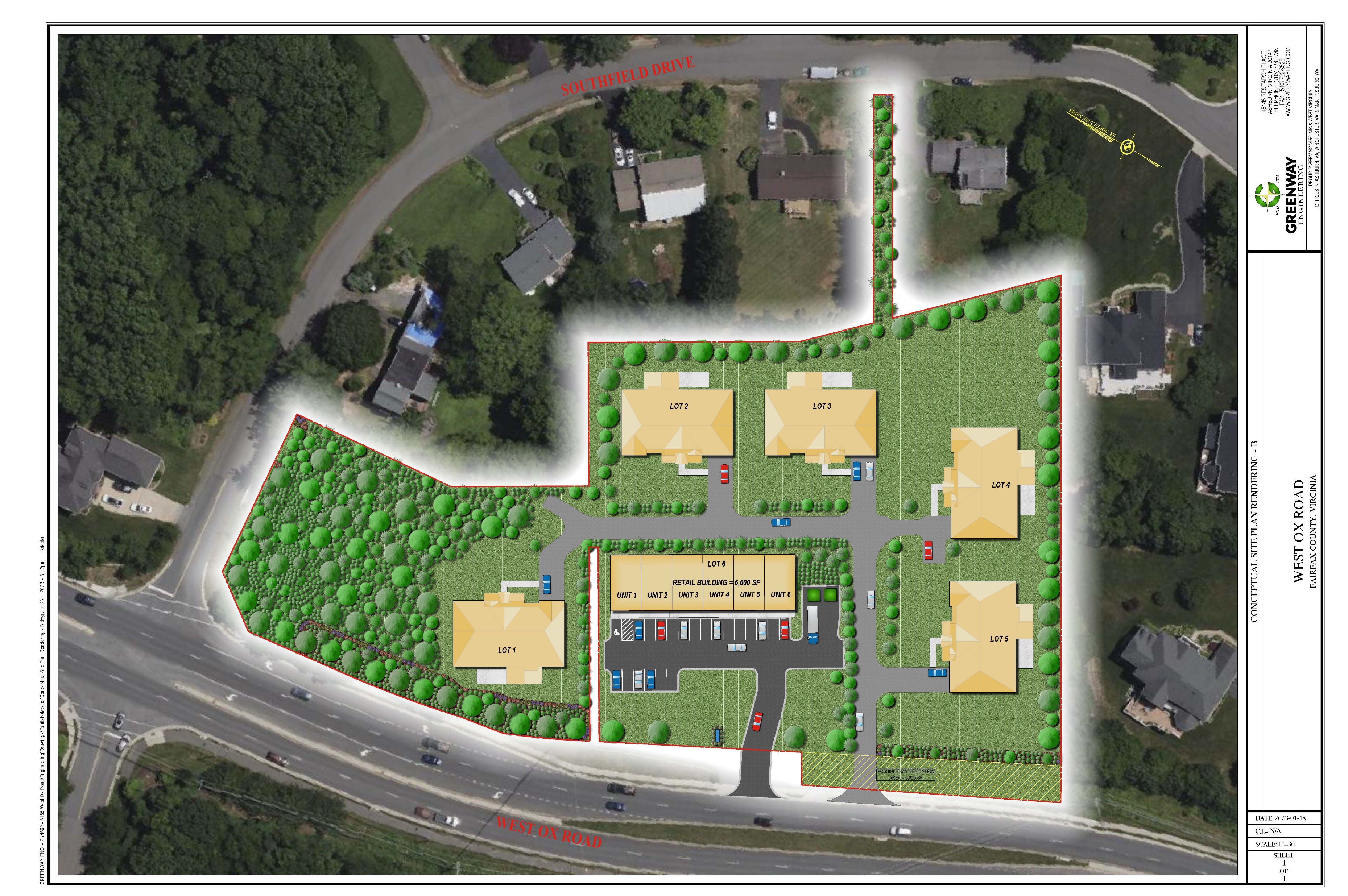 5 residential lots and one commercial lot. 

Approximately 5,550 sf dwellings.

Up to 13,068 square feet of commercial use possible.
Proposed Plan
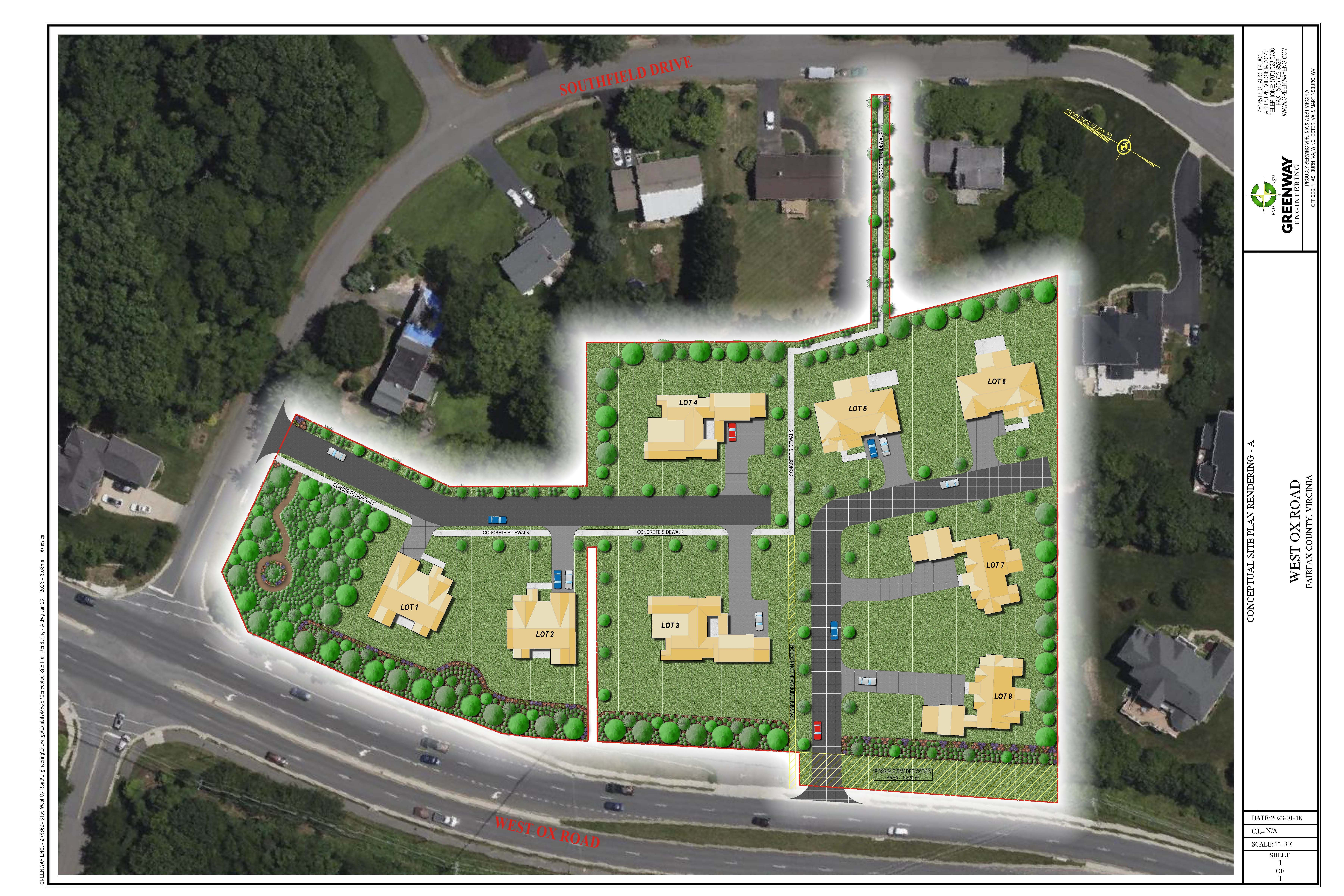 Remove the commercial Plan designation.

The lot size and house size are more consistent with the community.
Community Benefits
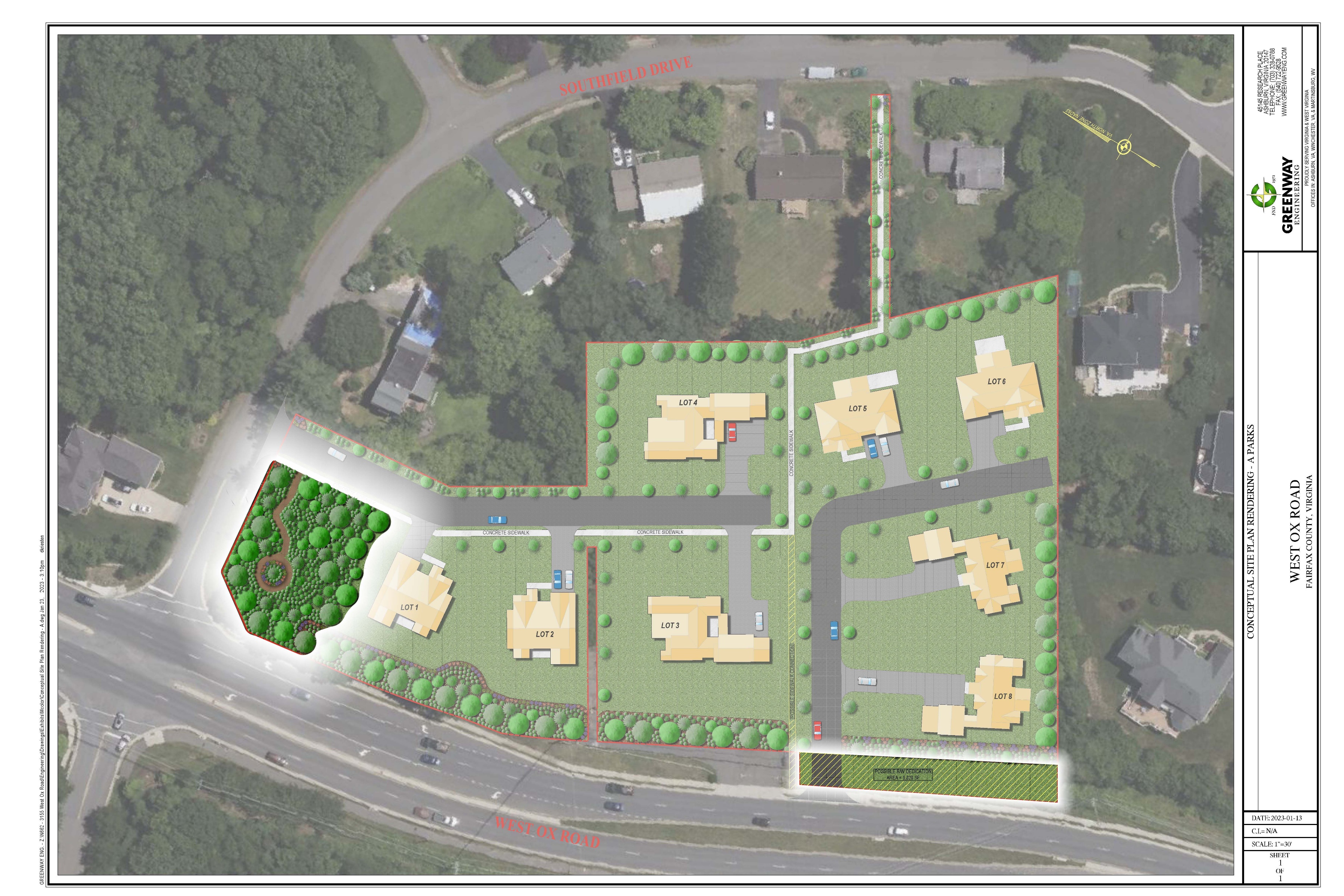 Enhance pedestrian connectivity 

Create and preserve usable open space

Provide frontage improvements

Remove incompatible land use designation